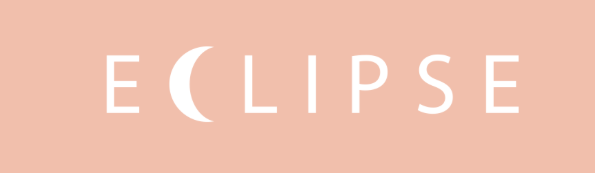 Essential Dermal Fillers
WELCOME
Welcome to Eclipse School of Beauty & Aesthetics
Manuals & products
Toilets & exits
Lunch/breaks
Questions

Now you are here – please check in on FB @eclipsecourses
DERMAL FILLERS DAY 1
10am: Welcome & intro to course

10.15-12.00: Hyaluronic acid, Different filler brands and choosing the correct one, consultation process, post treatment guidelines

12.00-13.00: LUNCH

13.00 Health & safety, clinical waste and sharps, numbing protocol, first aid, anaphylaxis and EpiPen

15.00 live lip model
DERMAL FILLERS DAY 2
10.00-12.00: Q&A, Injection techniques theory and practical & Cheek & Chin Measuring and drawing on.

12.00-13.00: LUNCH

13.00-15.00: Practicing injections – Aspirations and Linear Threads and drawing on

15:00: Live demo.
DERMAL FILLERS DAY 3
10.00-12.00: Lip talk through and live demo model.

12.00-13.00: LUNCH

13.00-16.00: Lips & Cheek student models
DERMAL FILLERS DAY 4
10.00-12.00: Chin & Jaw filler talk through & demo

12.00-13.00: LUNCH

13.00-16.00: Chin & Jaw filler theory & live models
HYALURONIC ACID FILLERS
Hyaluronic acid is a substance which is naturally present in the dermis and maintains the hydration of tissues, becoming absorbed slowly over time.
Its also present in most human tissues (skin, bone, cartilage, synovial fluid, eyes, muscles, blood vessels, umbilical cord.)
It binds water molecules and hydrates (1gram HA binds 3 litres water!)
Maintenance of structure and thickness
Attracts water and nutrients in skin (intercellular transport)
HA is hydrophilic and attracts water
HA gives tissue protection, is a powerful antioxidant
Ageing causes loss of HA in skin
Different Filler brands
Regenovue 
Lower/Mid point £35
3 products – fine plus, Deep plus, Sub-Q plus
Lidocane
E.P.Q.T
Lower/Mid price point £35
3 products – 100,300,500
Lidocaine 
Revolax 
Mid price point around £50
3 products -Fine, Deep, Sub-Q 
Lidocaine and non lidocaine 
Jeverderm 
More expensive £97-£170
3 basics products ultra, ultra plus, volume.
We also have smile, ultra slime. 
We have lidocaine and non lidocaine products
DURATION & LONGEVITY
The longevity of filler is dependent on multiple factors such as diet, lifestyle, hydration and sun exposure. 

‘Normal duration’ of 8 - 12 months (average 9 months)

Duration in lips is 6 months on average because of high vascularisation and mechanical action in that area
THE CONSULTATION PROCESS
Personal data (name, DOB, Address)

Expectations ( setting REALISTIC expectations)

Recover/ downtime/ lifestyle ( 2 weeks healing process)

PMH (general and cosmetic)

Allergies

Risk of herpes

Estimation of amount of filler required and cost
Contraindications to a dermal filler treatment
.Pregnant 

.Breast feeding 

.Active herpes (cold sores)

.Infection on the injection sight 

.History of Anaphylaxis

.Extreme lumps or bumps
Examples of side effects  after filler
Hematoma
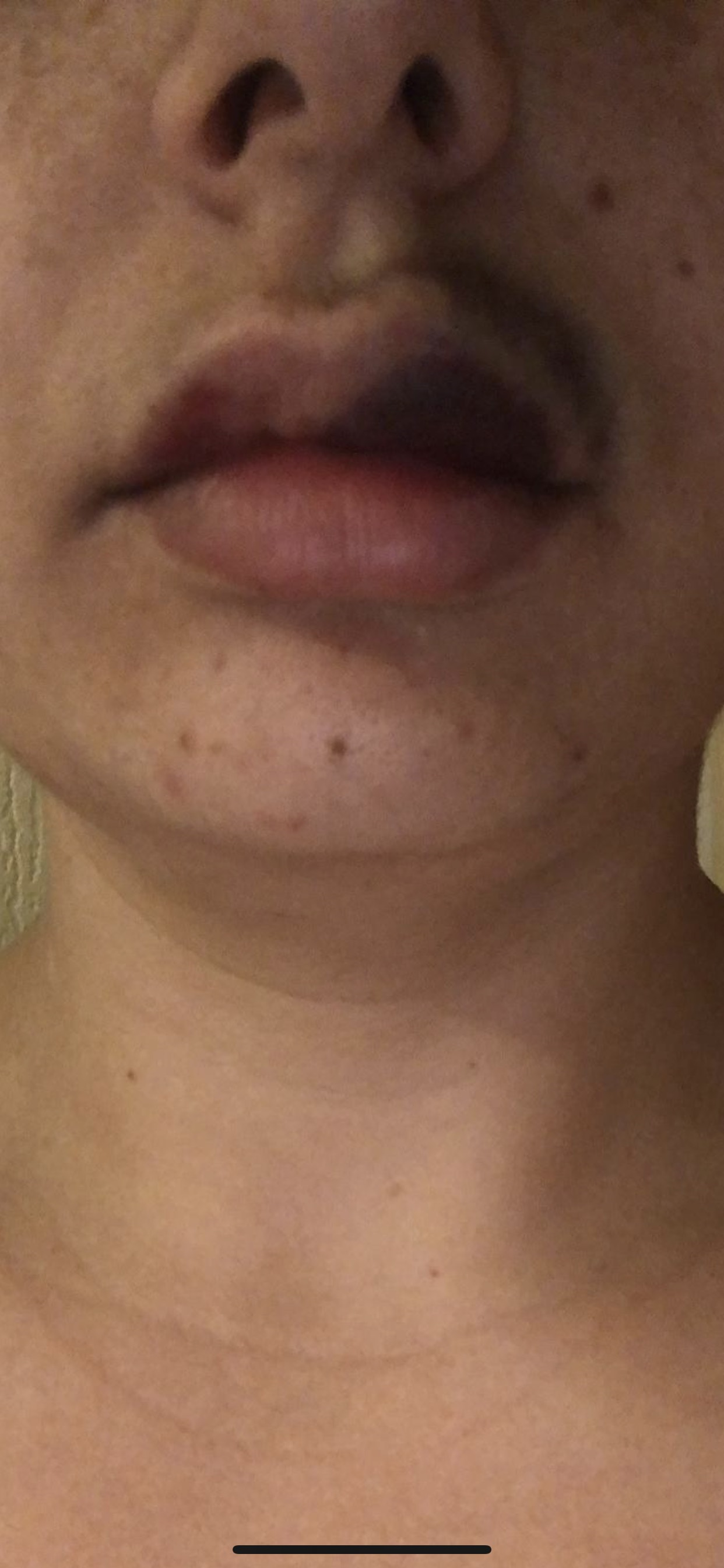 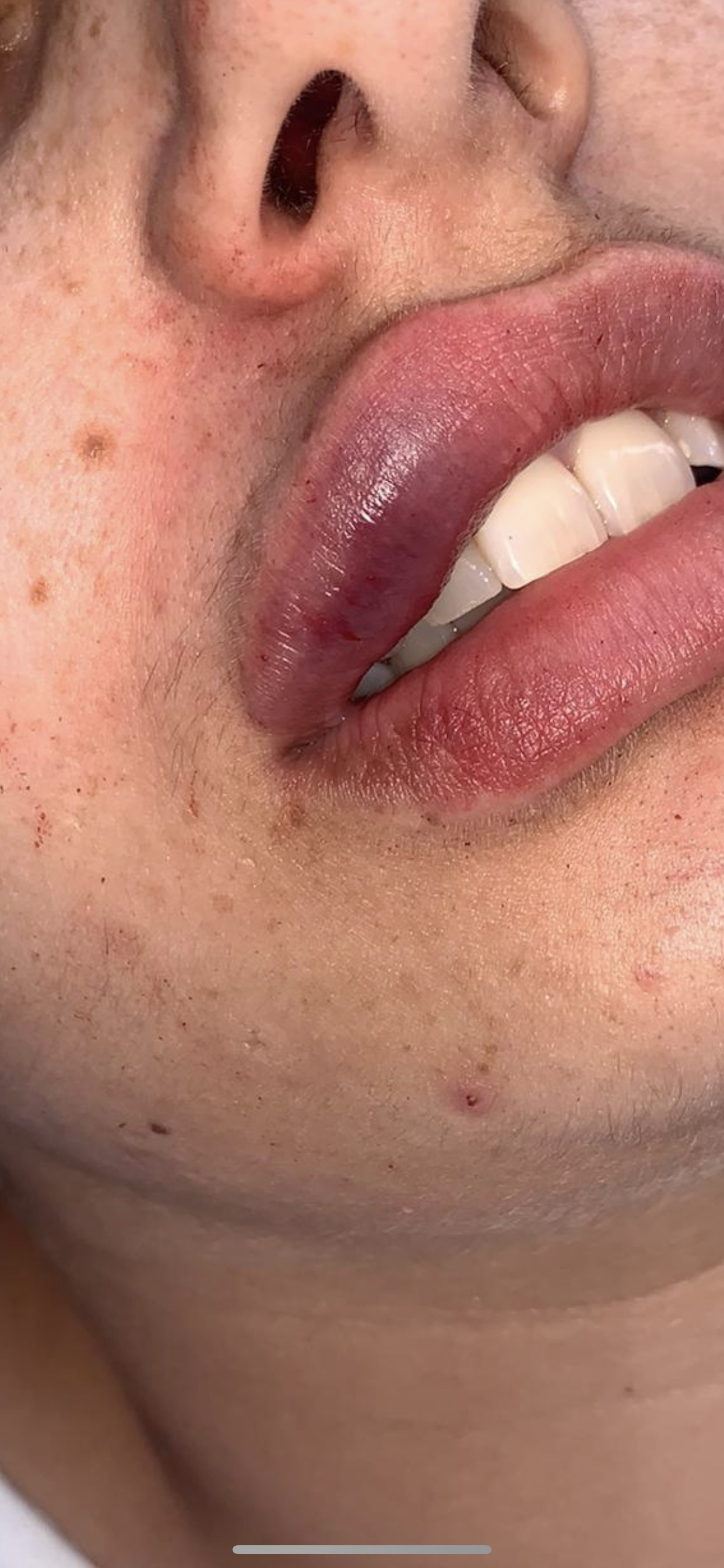 £
£
This is how a hematoma appears on the lip during a treatment or straight after. It will appear as a bruise and gradually increase if left untreated.
This is what will happen if a hematoma is left. This was 2 hour after the treatment
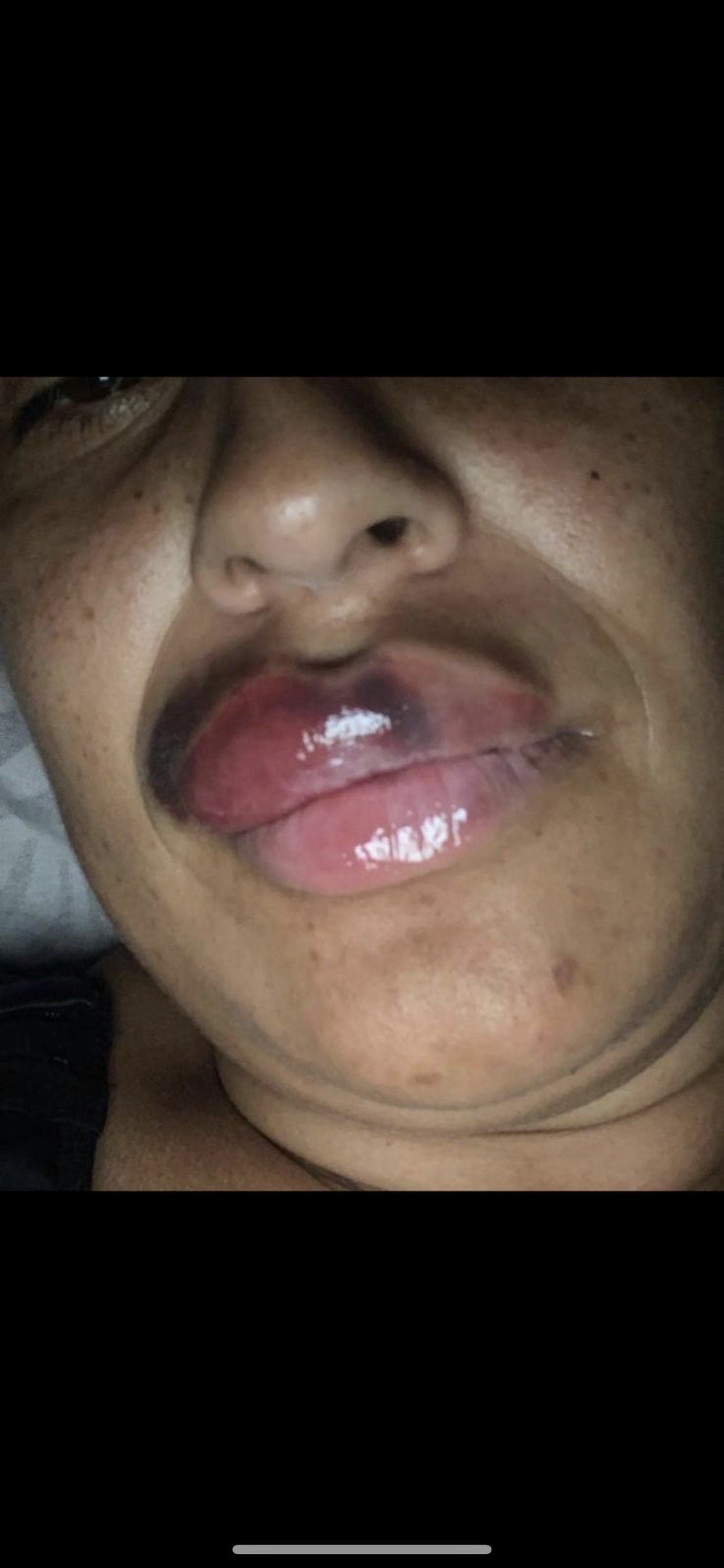 Swelling and bruising after filler
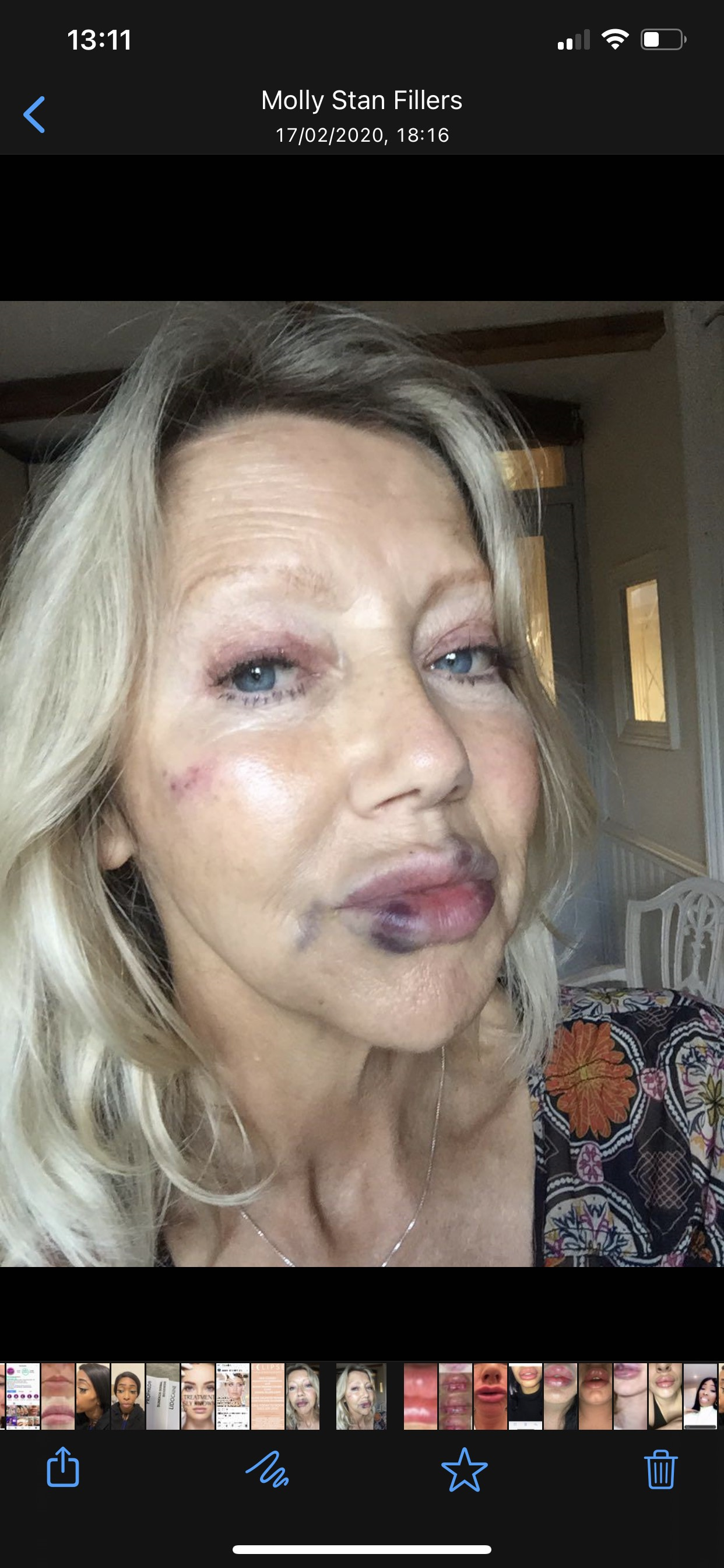 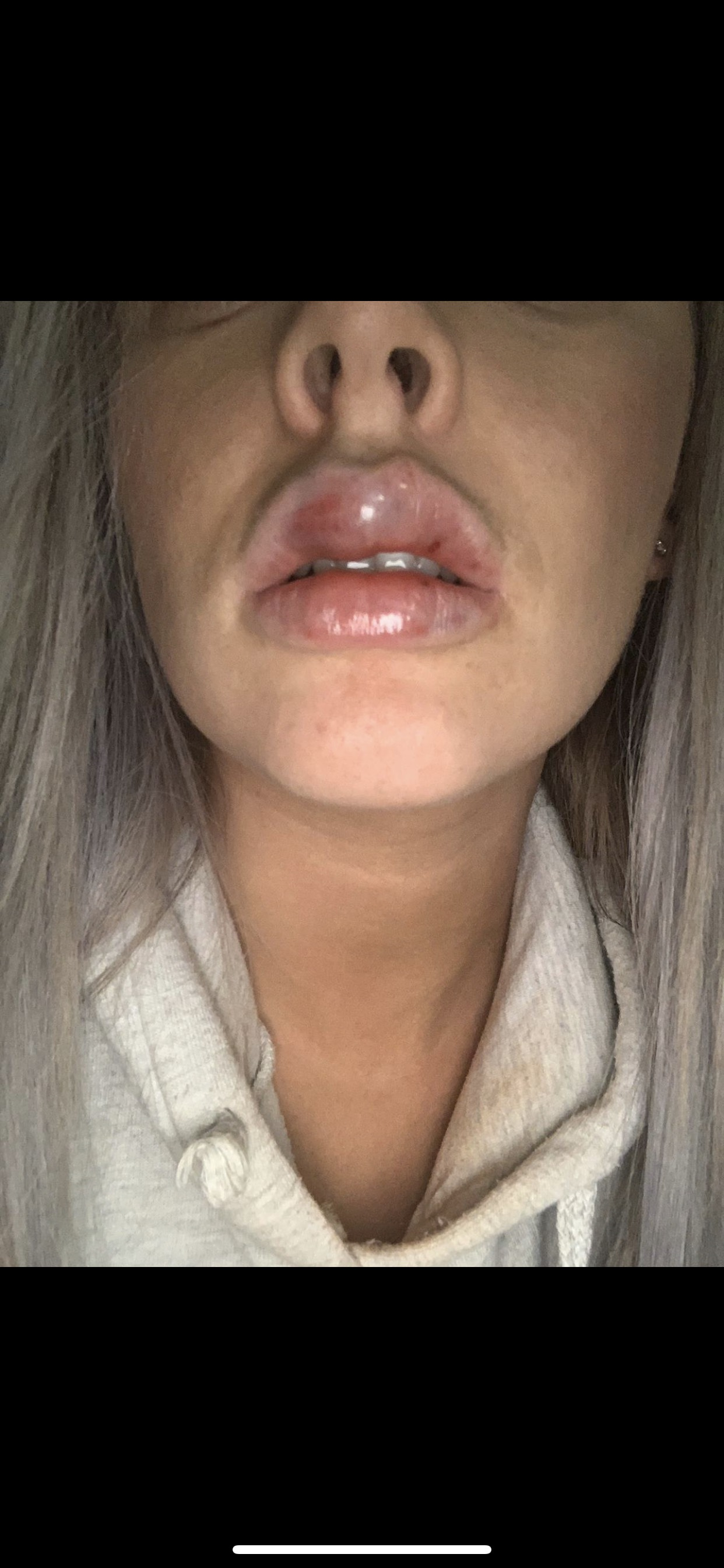 Examples of unregulated filler
This women ordered filler from amazon and injected herself and had an awful reaction.
Incorrect injections
When filler has been injected incorrectly there can be adverse side effects such as lumps and bumps. The only way to reverse lumps if it is after the 2 week healing process will be to dissolve the filler
POST TREATMENT GUIDELINES
You have undergone a dermal filler treatment where hyaluronic acid has been placed into the skin. You may initially be swollen, red and bruised, which will subside within the next 1-10days, especially if the bruising is extensive.
It is advisable that you do not touch the area for 6-8 hours
Do not apply make-up or any other cosmetics for up to approximately 6 hours
Avoid exposure to direct sunlight, UV, extreme heat i.e. sauna, steam rooms, sunbeds etc, as this may increase discomfort and swelling for 2 weeks 
Avoid extreme cold; this includes ice packs that are directly applied to the skin. If necessary you can apply a cold compress to the area, to reduce any discomfort or swelling.
Arnica tablets/gels can be used to help reduce bruising or the application of vitamin K oxide cream.
If you experience any lumpiness in the area, it can be gently massaged to help smooth this out in a hot bath or shower.
You should avoid any facial massage or skin resurfacing until the area has fully healed (6 weeks)
Clean bed sheets if they will be going to bed within the next 6-8 hours
LUNCH
SALON ENVIRONMENT
Work surfaces have to be wipeable.
 NO CARPETS. 	
Treatment couch requirements are that they are adjustable 
Choose suitable disinfectant products such as Clinell 
Suitable Hand wash basin requirements, Soap dispensers, Alcoholic hand rub etc
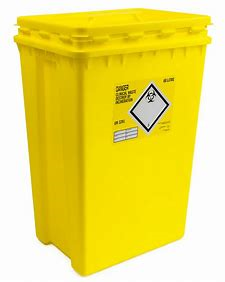 CLINICAL WASTE AND SHARPS
Hazardous waste regulation 2005 
What is hazardous waste & where does it go?
Clinical waste and sharps bins.
What are sharps and where do they go?
Needle from the syringes 
How do I set this up?
Contact direct 365
What happens if I don’t?
Fine
First Aid
VasoVagal or Fainting
Causes
Extreme heat 
Extreme pain 
Anxiety 
Low blood sugar (not eaten) 
Dehydrated 
Standing up to quick
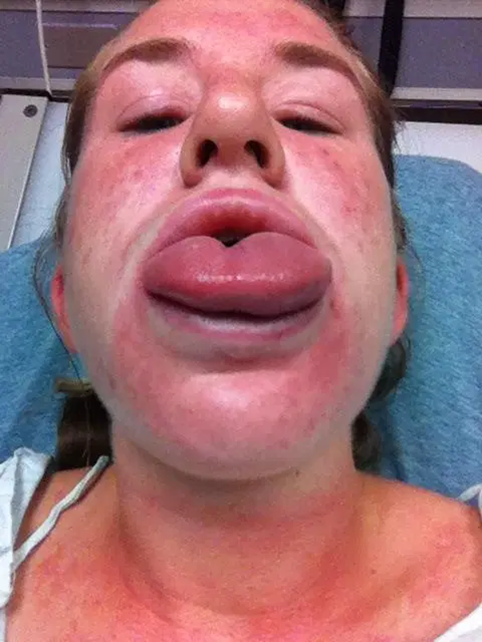 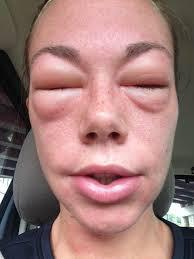 Anaphylaxis
Anaphylaxis
Symptoms
•Skin reactions such as itching and hives
•Flushed and pale skin
•Lower blood pressure
•Difficulty breathing
•Choking
•Weak and rapid pulse rate
•Vomiting
•Nausea
•Dizziness or fainting
Anaphylaxis Causes
Causes

•Exposure to an allergic substance
•Triggered by food products such as peanuts, tree nuts, fish, shellfish and milk
•Some medications including antibiotics also trigger the disease
•Stings from bees, wasps, latex are also involved
•Some sort of aerobic exercises also trigger the anaphylaxis in some people
EPI Pen
These effects can reverse severe low blood pressure, wheezing, severe skin itching, hives, and other symptoms of an allergic reaction.

EpiPen is injected into the skin or muscle of your outer thigh. In an emergency, this injection can be given through your clothing.

Do not use the EpiPen if it has changed colours or has any particles in it, or if the expiration date on the label has passed.
How to use an Epi Pen
. Call 999
.Explain to the operator on the phone the symptoms of your client 
they will confirm that they can use the epi pen. 
.The operator will talk you through how to use. 
. Inject the epi pen into the leg muscle.
.wait and hold for 10 down for seconds
.if there isn’t instant relief then a 2nd auto injector may need to be used.
Steiner Line
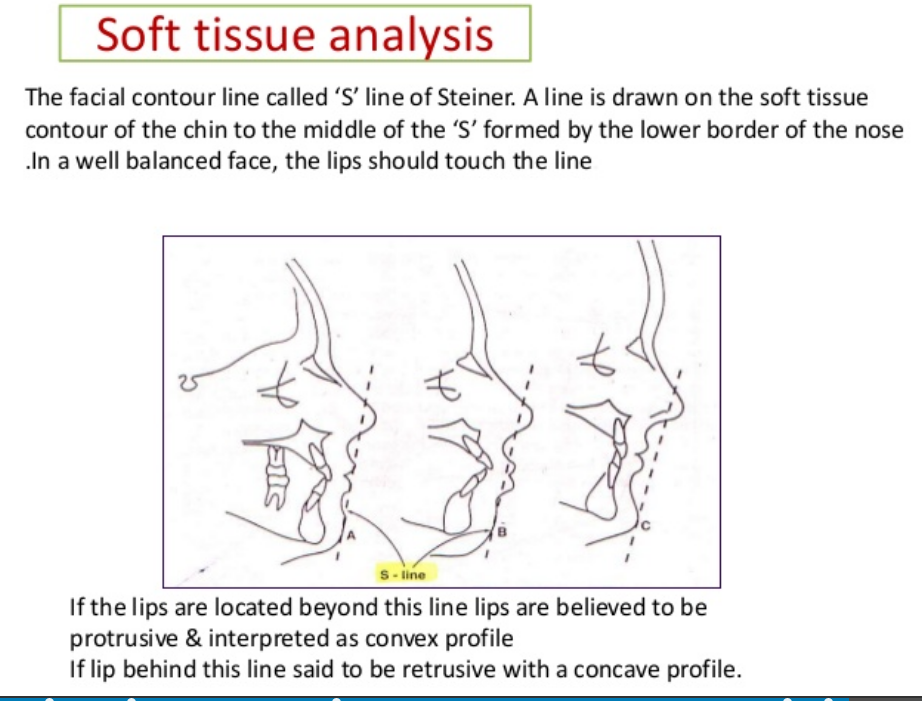 Students work
Filler queen by Rebecca
Prettylittlefaces_x by Rai
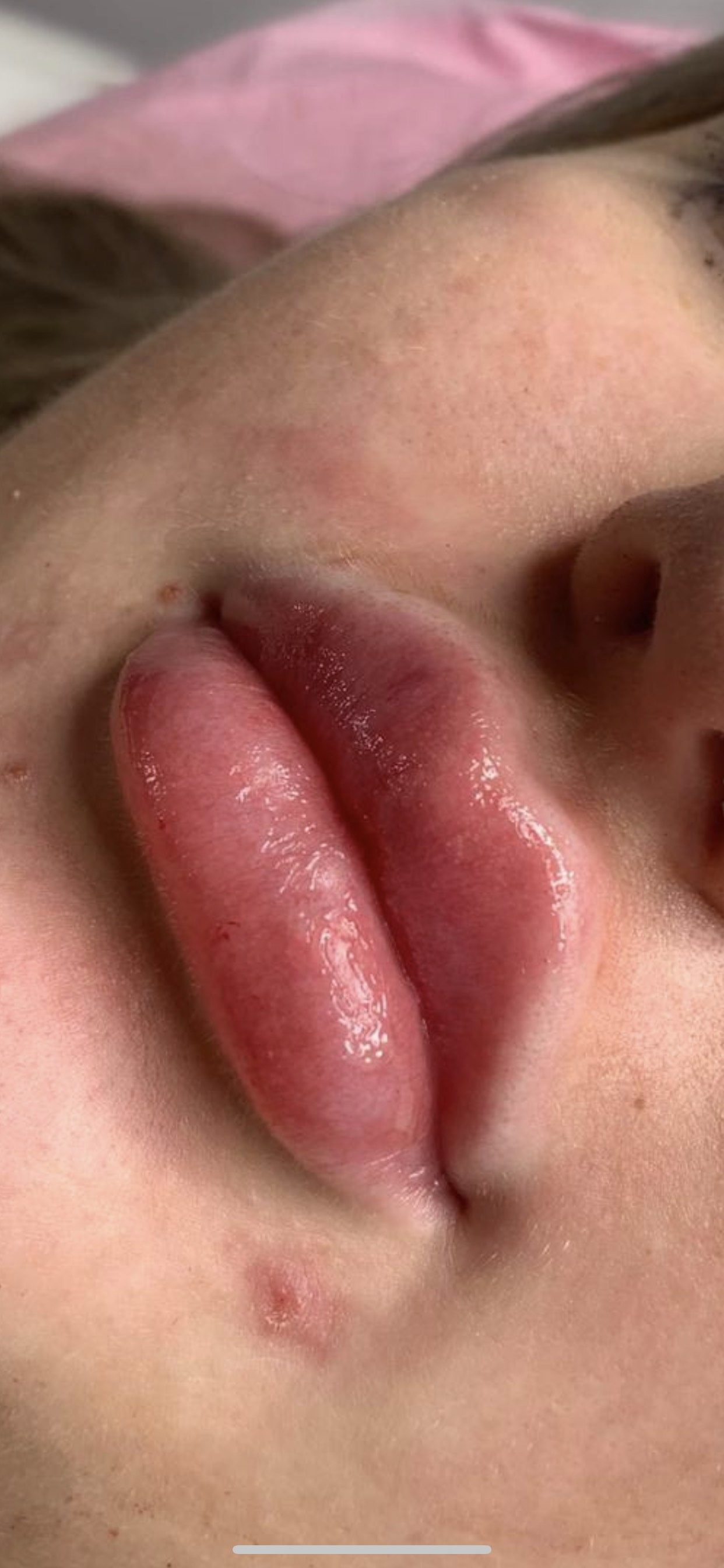 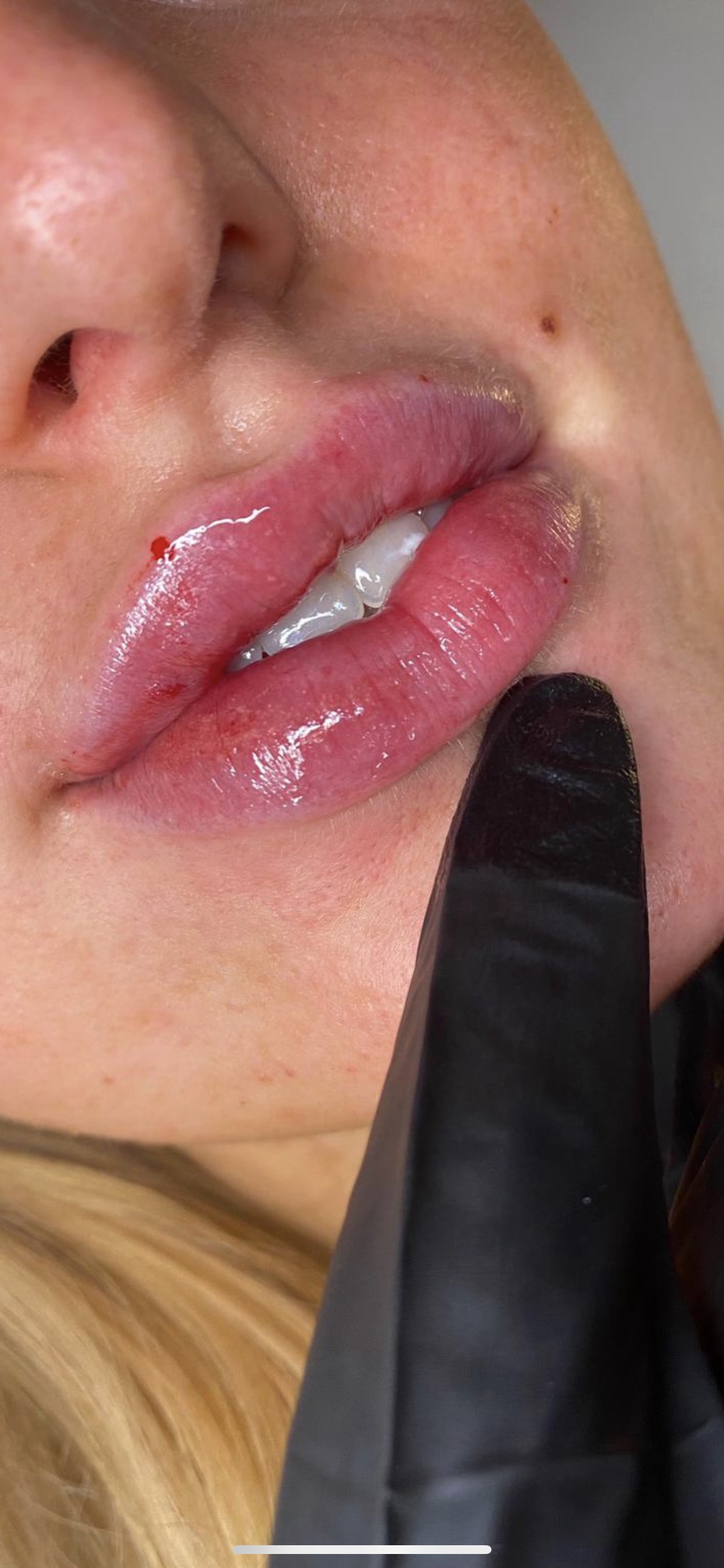 Student work
Spmubyeva
Student Work
Enhanced.aestheticsxx
Inject_with_love
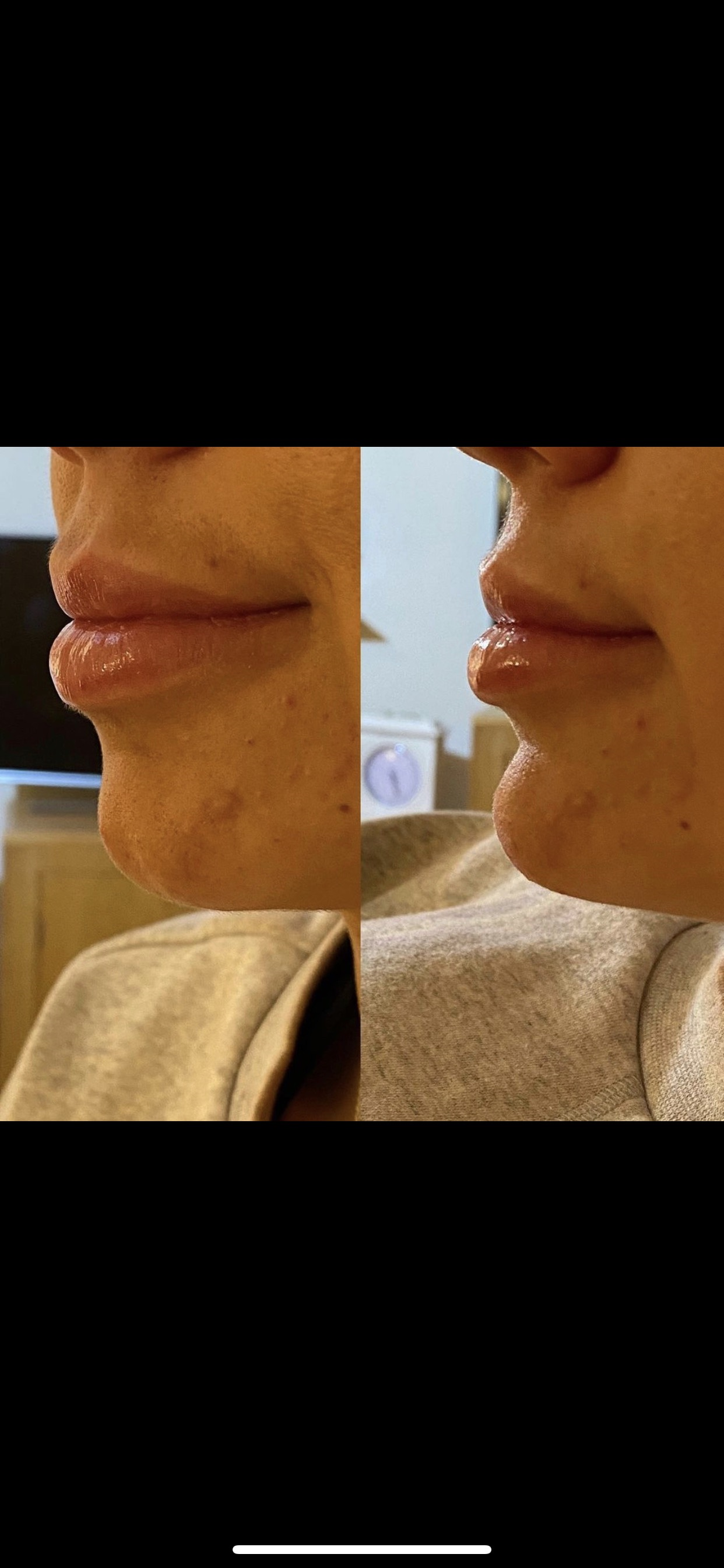 Day 2 Dermal Fillers
INJECTION TECHNIQUES
Retrograde Linear thread

We inject 1 bar or 0.1 at a time.
We have 9 injections all together.
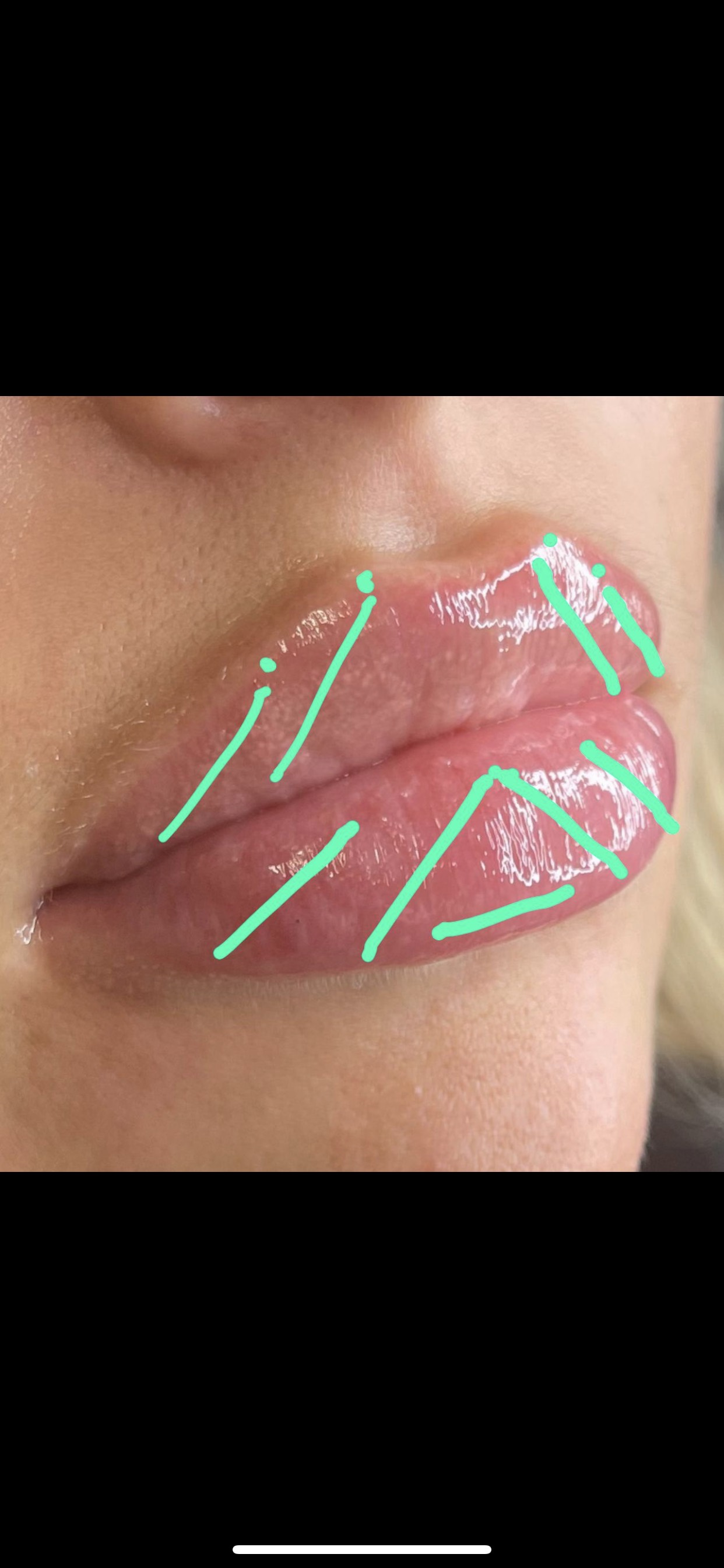 Safe lip injections
If you can clearly see an artery in the lip. Or any kind of blood supply. Avoid that area at all costs. Move slightly and where possible always inject perpendicular to that artery so you have less chance of cannulating it.

You must stay in the pink.

You must stay in the dry (not just the entry but the entire needle)

You must stay superficial. But not so superficial you can see the colour of the needle

Use good quality products that are well known and well used.

If you use awful products that have no history. It may well be that they do not dissolve properly.

If you use a new product make sure it dissolves in a saucer or petri dish with hyalase.
vascular occlusion
A vascular occlusion occurs when blood is no longer able to pass through a blood vessel. 
 It may be a complete occlusion or partial occlusion, resulting in a diminished blood supply.
When there is a VO there will be paleness or a discolouration that is abnormal.
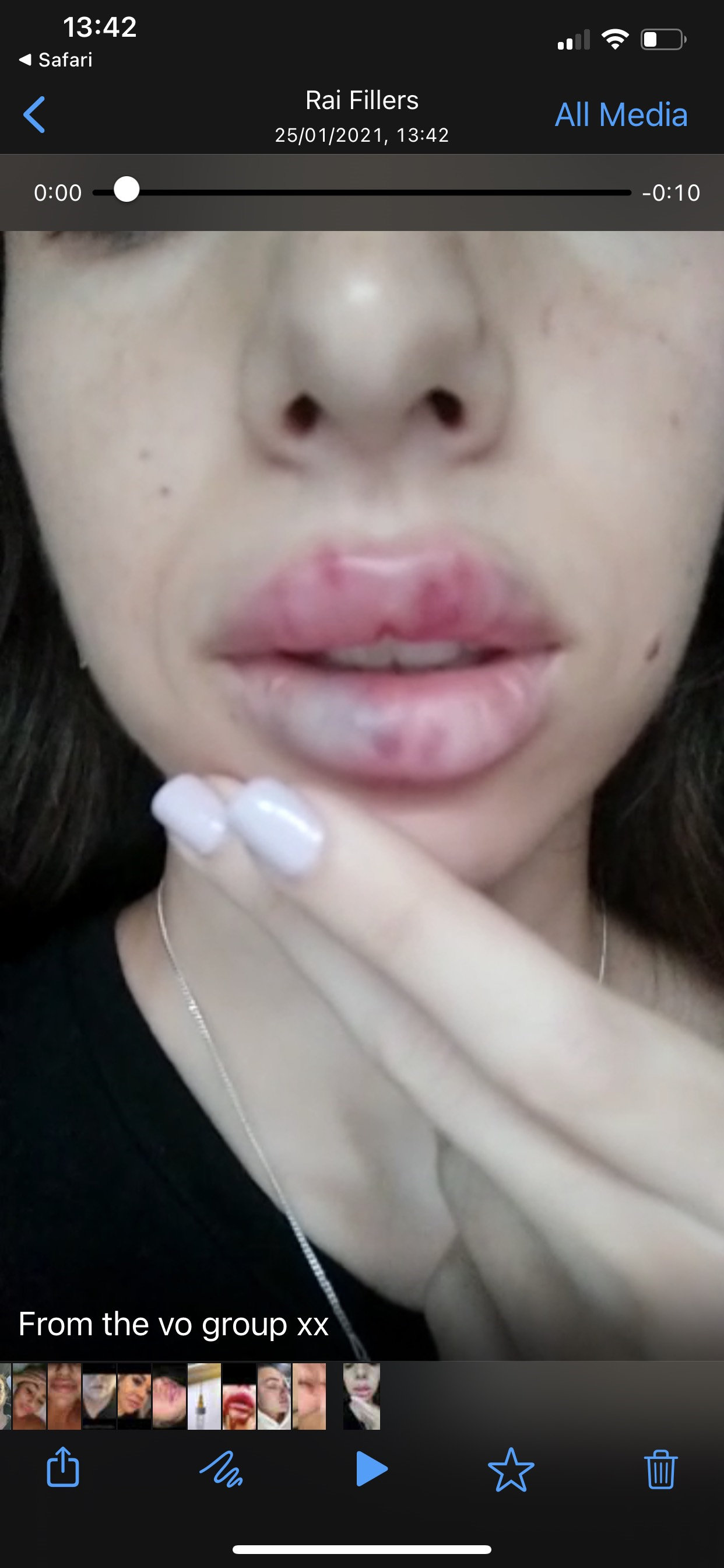 Vascular Occlusion
Diagnosis
Any sign of a lack of blood supply returning to an area is a negative sign. 

Use cap refill to check thoroughly at all times before and after treatment. This usually presents in the form of blanching or paleness

If something goes very blue very quickly.
This can be venal occlusion. (Blocked vein)
There are two very different treatments for venal and arterial
 Cold for venal. Hot for arterial.

You should always have:
- Viagra.  
- Aspirin
- Epipen
- Heat packs
Necrosis
Necrosis is the death of body tissue. It occurs when too little blood flows to the tissue.

Signs of impending necrosis include pain, prolonged blanching and coolness of the skin.
Necrosis cannot be reversed
Undiagnosed VO which lead to a Necrosis
C.R.T
This stands for Capillaries Refill Timings which indicates how long it can take for the capillary to refill with blood after presser has been applied.

In most people its 3 seconds or less if they are under the age of 65. 

When we are doing a lip treatment we need to a CRT before AND after the treatment. 

When you do this you can COMPARE time taken. 

If there is a delay of 3 or 5 seconds greater than the original timing this could indicate a blocked or partially blocked which could mean a VO.
Aspirations
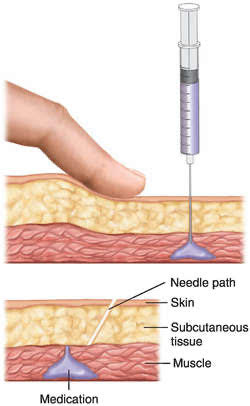 Positive aspiration
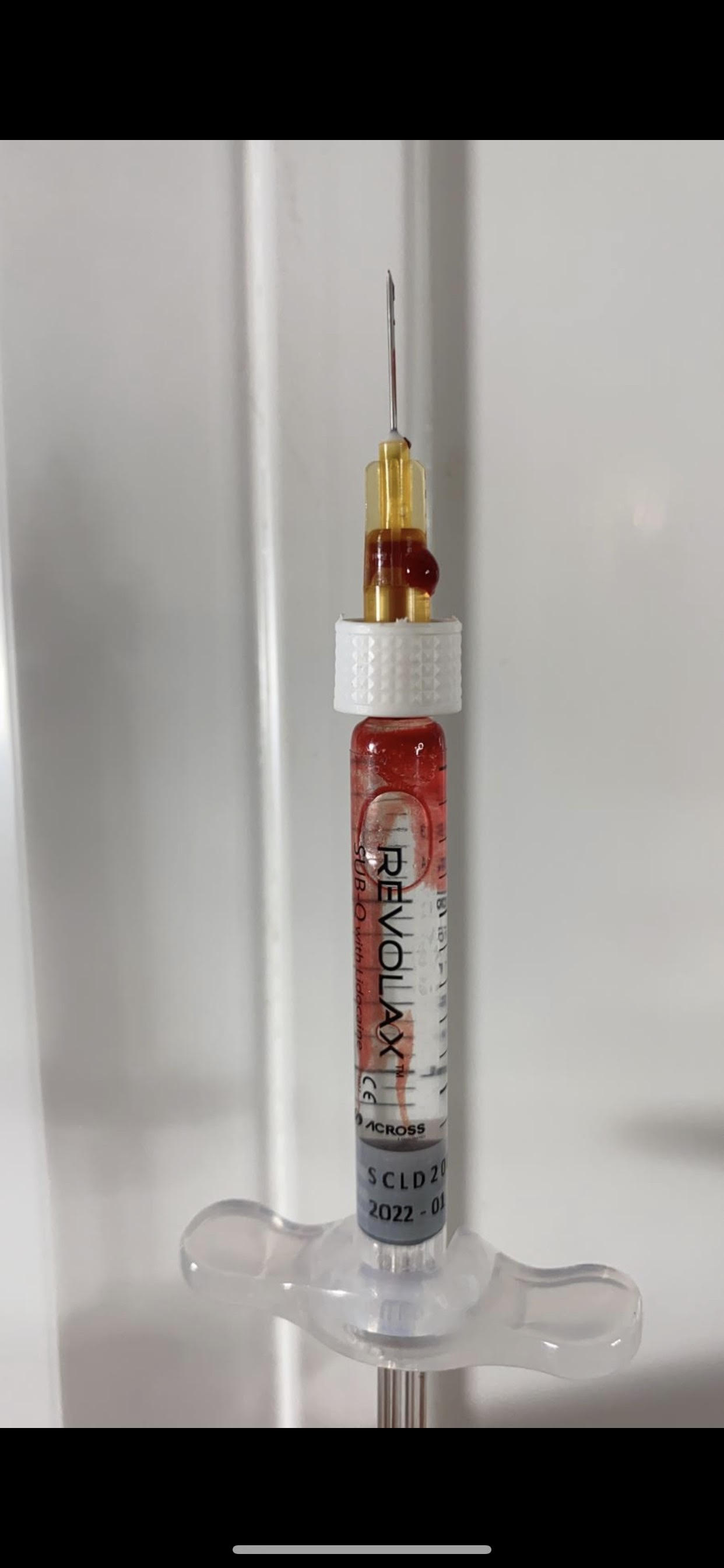 When we do aspirations we have the ability to see if we are in a vessel. 
We go down to the bone and pull back on the plunger and have that is an example of a positive aspiration or flashback. 

By doing this we are creating SAFER injection techniques however they are always correct. 

We can get false positive and false negatives aspirations.
Negative aspirations
A negative aspiration would have no blood or flashback.
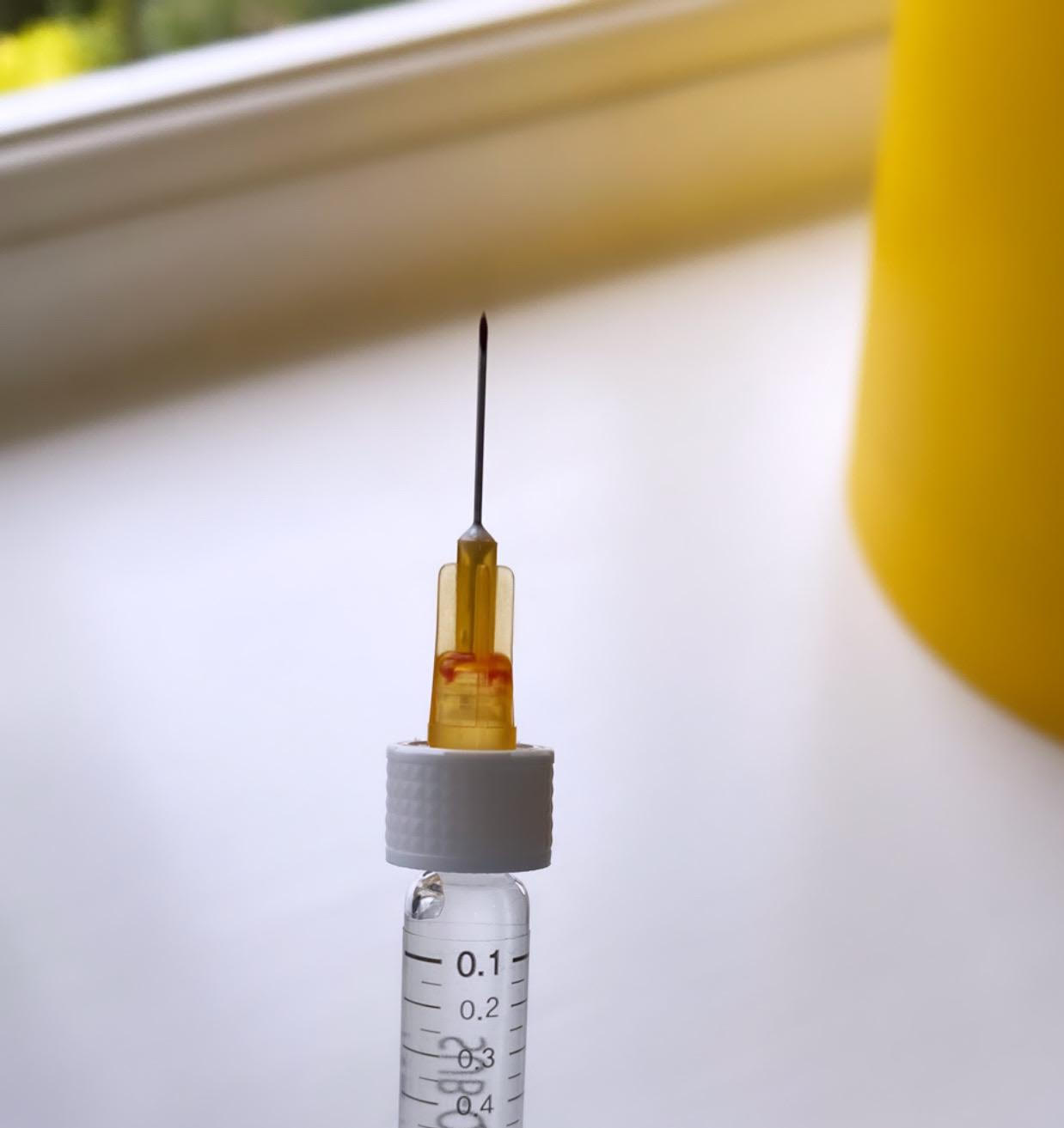 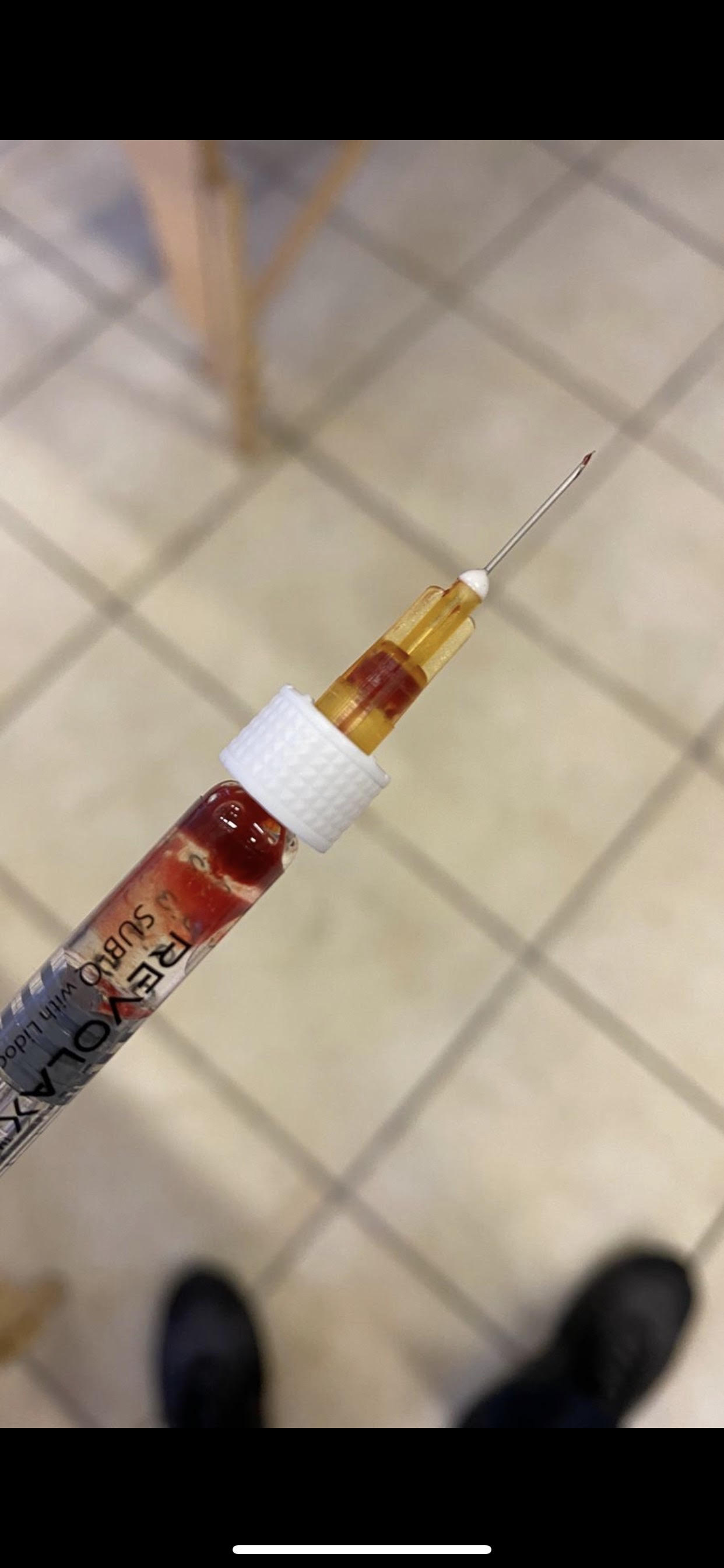 LUNCH
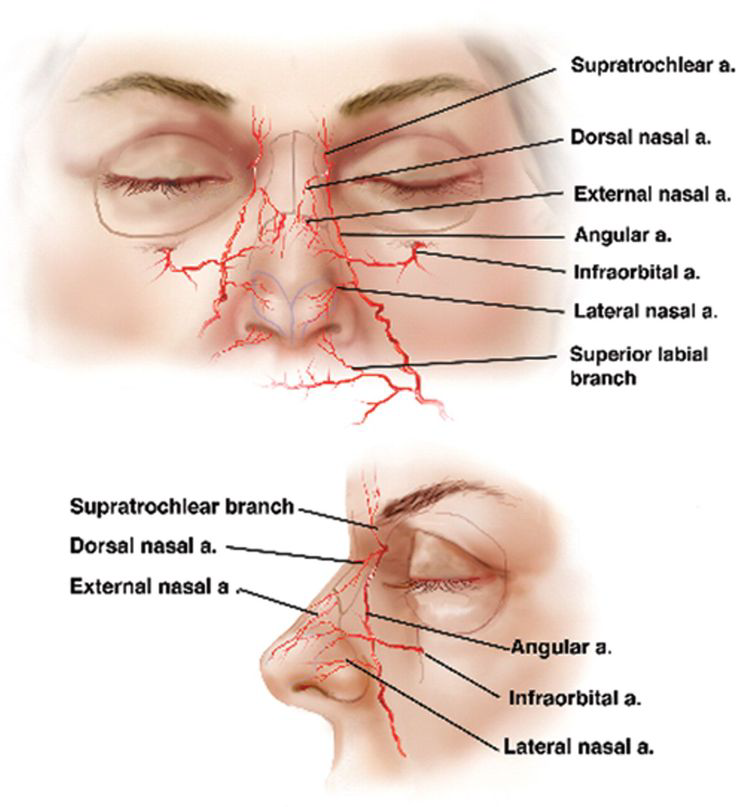 Day 3 Dermal Fillers
Day 4 Dermal Fillers
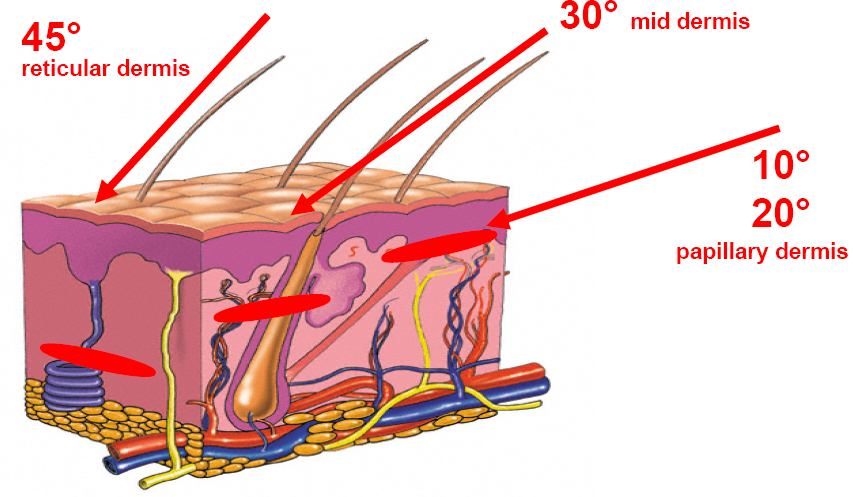 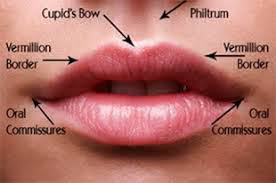